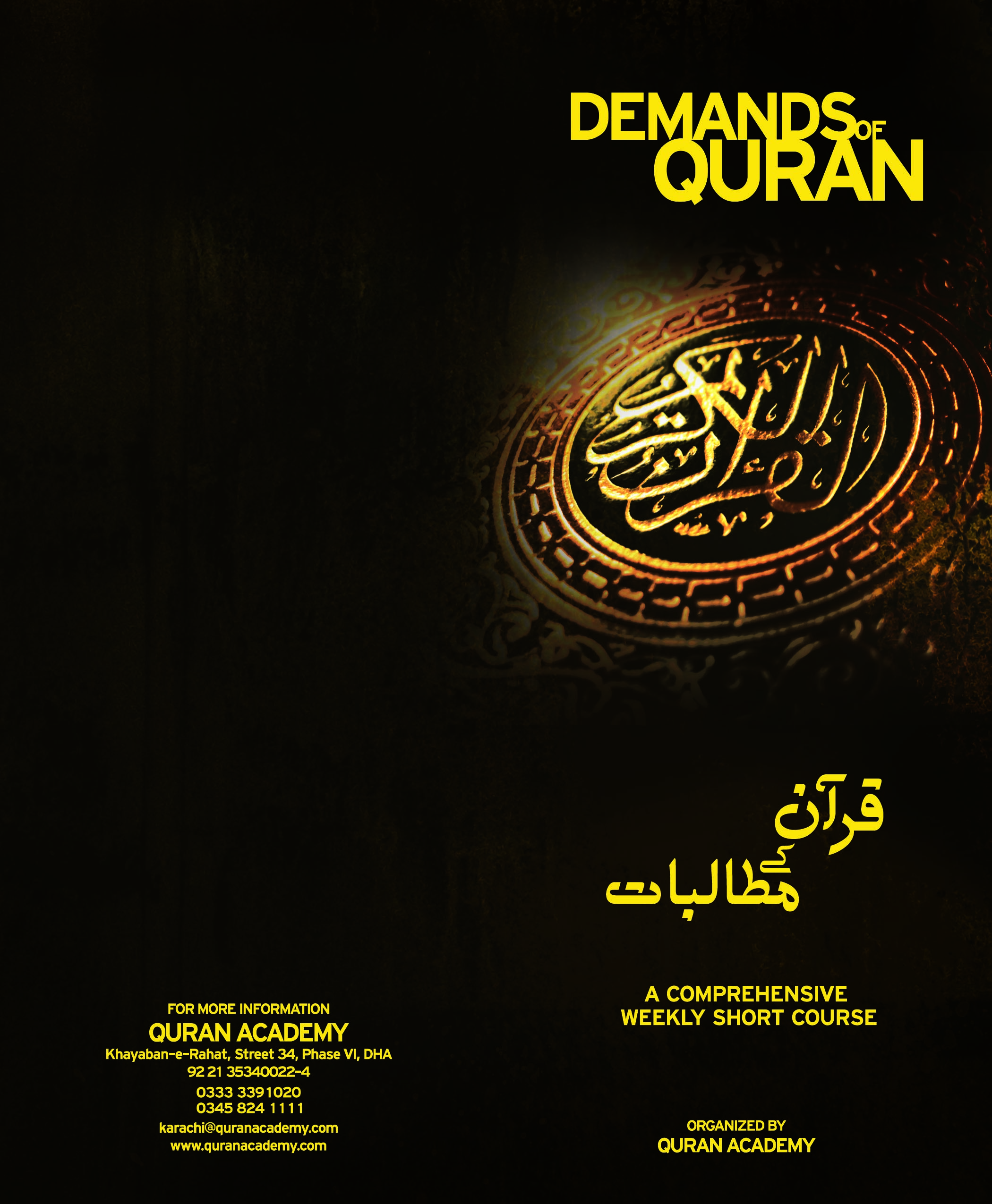 Based on:مطالعۂ قرآنِ حکیم کا منتخب نصاب
غزوۂ احزاب   اور 
صلحِ حدیبیہ
Designed by: DR. ISRAR AHMAD
پانچواں حصہ: تواصی بالصبر
غزوۂ احزاب اور صلحِ حدیبیہ
سورۃ الاحزاب رکوع 2-3  اور سورۃ الفتح کی روشنی میں
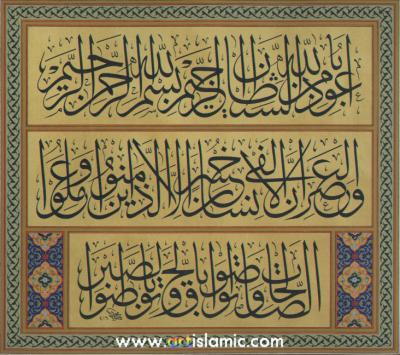 Lecture #
25
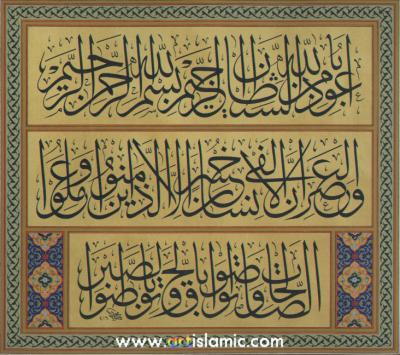 غزوۂ احزاب
آزمائش اور امتحان کا نقطۂ عروج
تمہیدی نکات
غزوۂ احزاب کا پس منظر
غزوۂ احزاب سے قبل مشاورت
خندق کی کھدائی
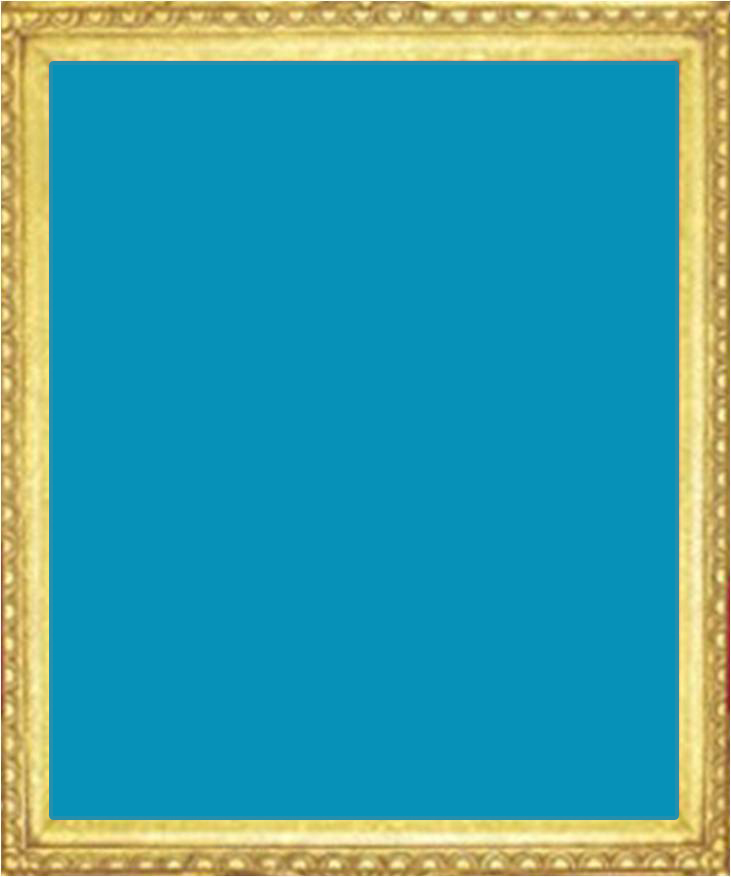 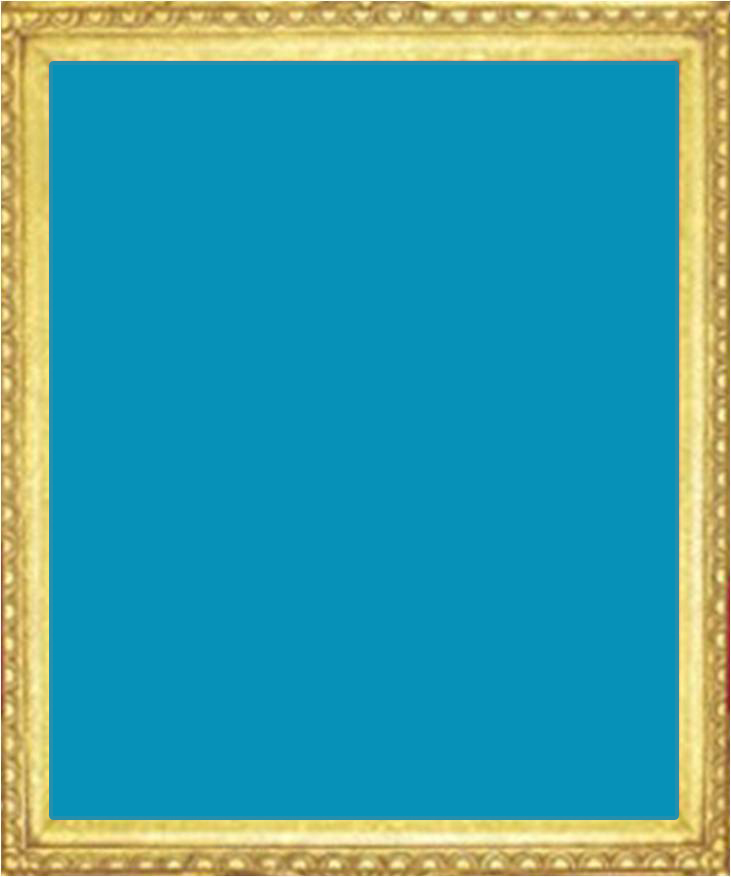 آپﷺ کی دُعا:
اَللّٰھُمَّ اِنَّ الْعَیْشَ عَیْشَ الْاٰخِرَةِ فَاغْفِرْ لِلْاَنْصَارِ وَالْمُھَاجِرَةِ
اے الله! زندگی تو بس آخرت کی زندگی ہے۔ پس مہاجرین اور انصار کو بخش دے۔
صحابہؓ کی دُعا:
نَحْنُ الَّذِیْنَ بَایَعُوْا مُحَمَّدًا 
عَلَی الْجِھَادِ مَا بَقِیْنَا اَبَدًا
ہم ہیں وہ کہ جنہوں نے محمدﷺ کے ہاتھ پر بیعت کی ہے، 
اِس بات کی بیعت کہ جہاد کرتے رہیں گے جب تک کہ جان میں جان ہے
مدینہ پر حملہ
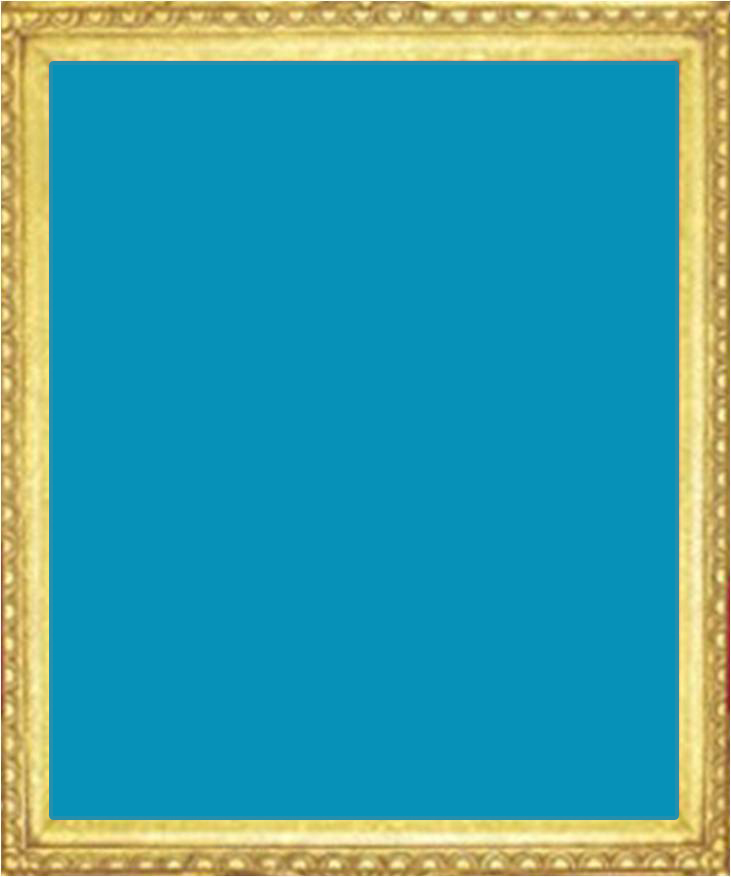 اِذْ جَآءُ وْکُمْ مِّنْ فَوْقِکُمْ وَمِنْ اَسْفَلَ مِنْکُمْ وَاِذْ زَاغَتِ الْاَبْصَارُ وَبَلَغَتِ الْقُلُوْبُ الْحَنَاجِرَ وَتَظُنُّوْنَ بِاللّٰہِ الظُّنُوْنَا﴿﴾ ھُنَالِکَ ابْتُلِیَ الْمُوٴْمِنُوْنَ وَزُلْزِلُوْا زِلْزَالاً شَدِیْدًا ﴿﴾ 
(الاحزاب: 9-10)
منافقین کا طرزِ عمل
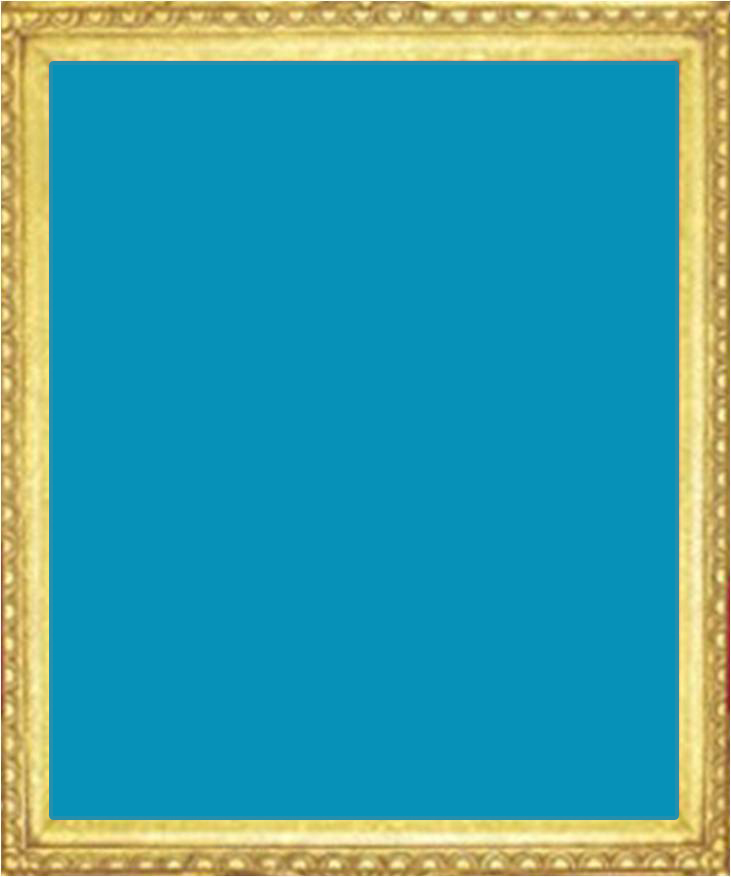 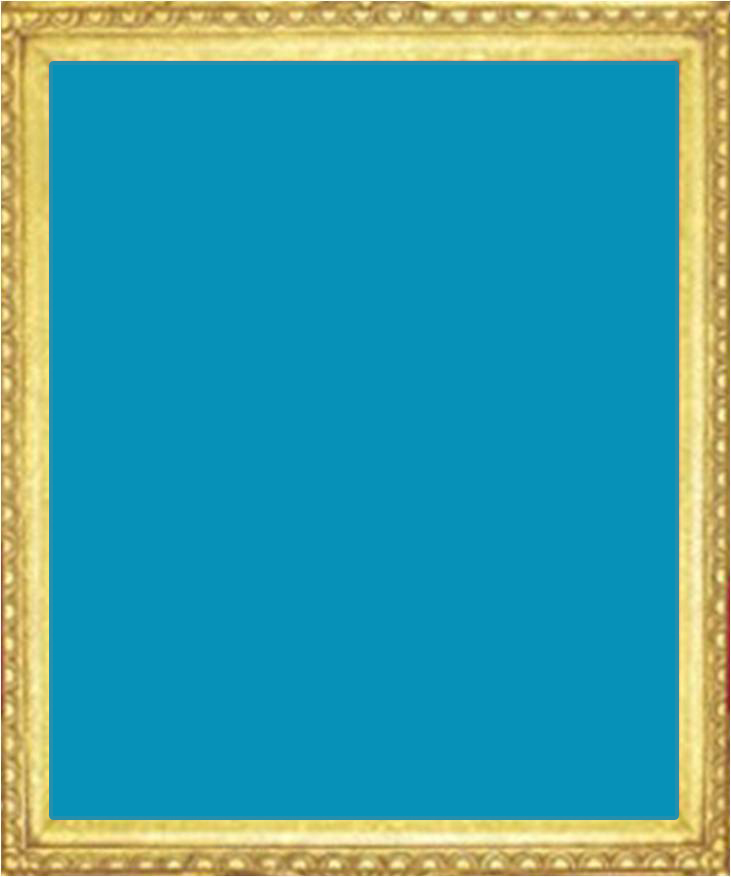 اِذْ یَقُوْلُ الْمُنٰفِقُوْنَ وَالَّذِیْنَ فِیْ قُلُوبِھِمْ مَّرَضٌ مَّا وَعَدَنَا اللّٰہُ وَرَسُوْلُہٗ اِلَّا غُرُوْرًا﴿﴾ 
(الاحزاب : 12)
وَیَسْتَاْذِنُ فَرِیْقٌ مِّنْھُمُ النَّبِیَّ یَقُوْلُوْنَ اِنَّ بُیُوْتَنَا عَوْرَةٌ وَمَا ھِیَ بِعَوْرَةٍ اِنْ یُّرِیْدُوْنَ اِلَّا فِرَارًا﴿﴾ (الاحزاب: 13)
مومنین کا طرزِ عمل
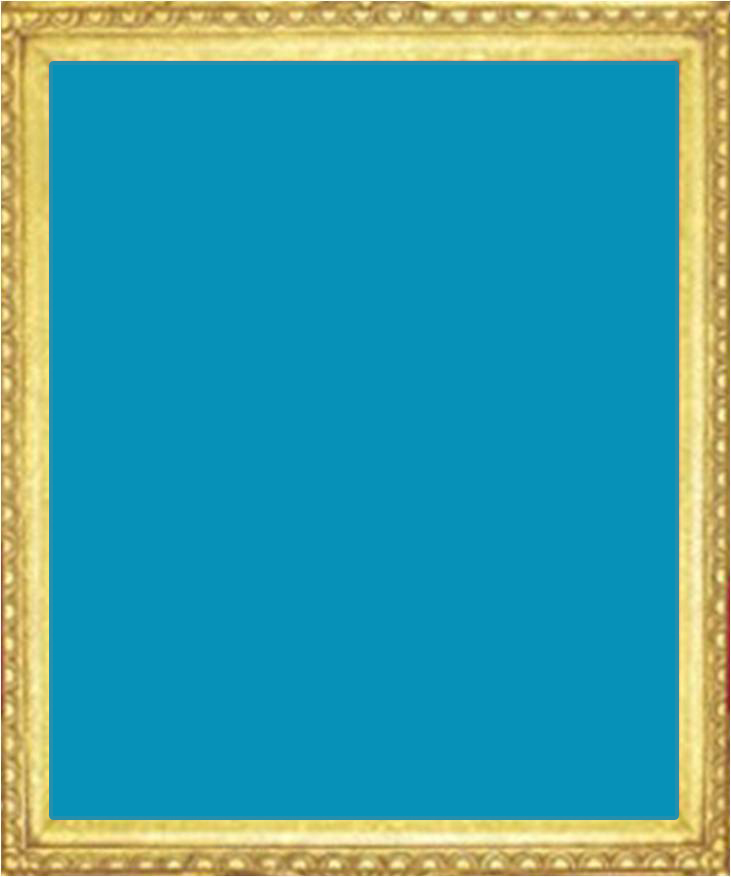 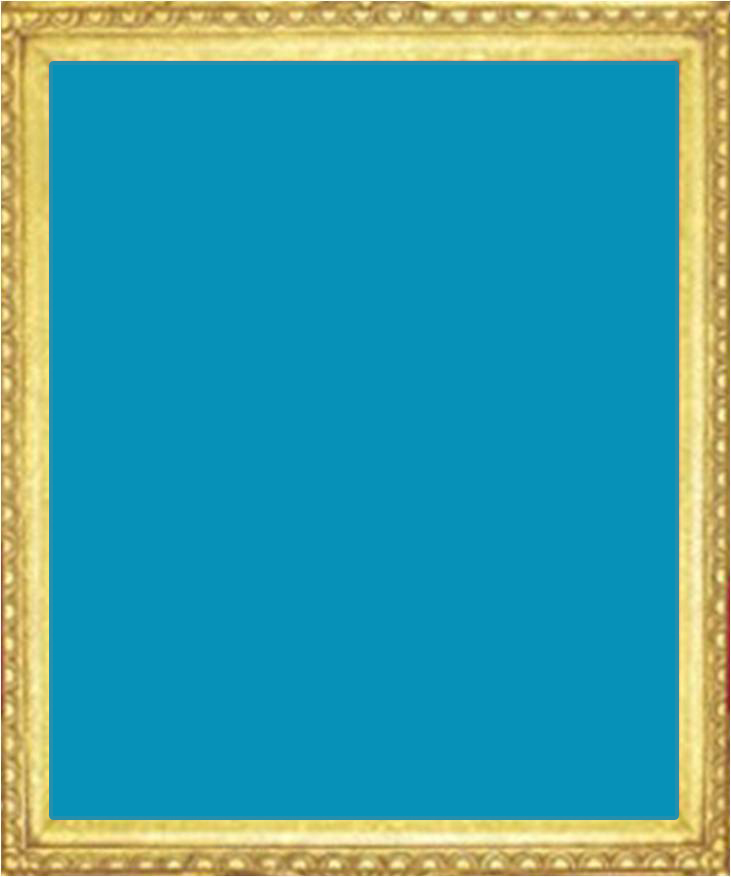 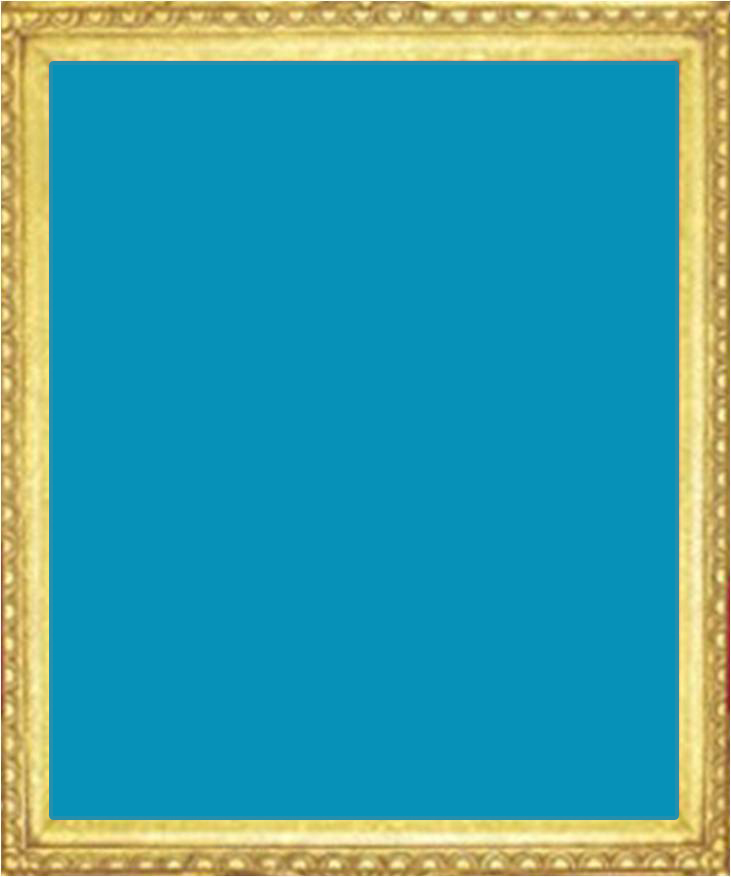 وَلَمَّا رَاَ الْمُوٴْمِنُوْنَ الْاَحْزَابَ قَالُوْا ھٰذَا مَا وَعَدَنَا اللّٰہُ وَرَسُوْلُہٗ وَصَدَقَ اللّٰہُ وَرَسُوْلُہٗ وَمَا زَادَھُمْ اِلَّا ٓاِیْمَانًا وَّتَسْلِیْمًا﴿﴾ (الاحزاب22)
مِنَ الْمُوٴْمِنِیْنَ رِجَالٌ صَدَقُوْا مَا عٰھَدُوا اللّٰہَ عَلَیْہِ فَمِنْھُمْ مَّنْ قَضٰی نَحْبَہٗ وَمِنْھُمْ مَّنْ یَّنْتَظِرُ وَمَا بَدَّلُوْا تَبْدِیْلًا ﴿﴾  
(الاحزاب: 23)
اَحَسِبَ النَّاسُ اَنْ یُّتْرَکُوْا اَن یَّقُوْلُوْا اٰمَنَّا وَہُمْ لَا یُفْتَنُوْنَ﴿﴾ وَلَقَدْ فَتَنَّا الَّذِیْنَ مِنْ قَبْلِہِمْ فَلَیَعْلَمَنَّ اللّٰہُ الَّذِیْنَ صَدَقُوْا وَلَیَعْلَمَنَّ الْکَاذِبِیْنَ﴿﴾ (العنکبوت: 3-2)
اللّٰہ کے رسول ﷺکا مثالی اُسوہ
لَقَدْ كَانَ لَكُمْ فِيْ رَسُوْلِ اللّٰهِ اُسْوَةٌ حَسَنَةٌ لِّمَنْ كَانَ يَرْجُوا اللّٰهَ وَ الْيَوْمَ الْاٰخِرَ وَ ذَكَرَ اللّٰهَ كَثِيْرًاؕ﴿﴾  (الاحزاب:21)
یقینا تمہارے لئے اللہ کے رسول ﷺ کی ذاتِ مبارکہ میں بہترین نمونہ ہے،اُس کے لئے جو طلب گار ہو اللہ کا،آخرت کے دن(سرخروئی) کا اور یاد کرتا ہو اللہ کو کثرت سے۔
اللّٰہ کے رسول ﷺکا مثالی اُسوہ
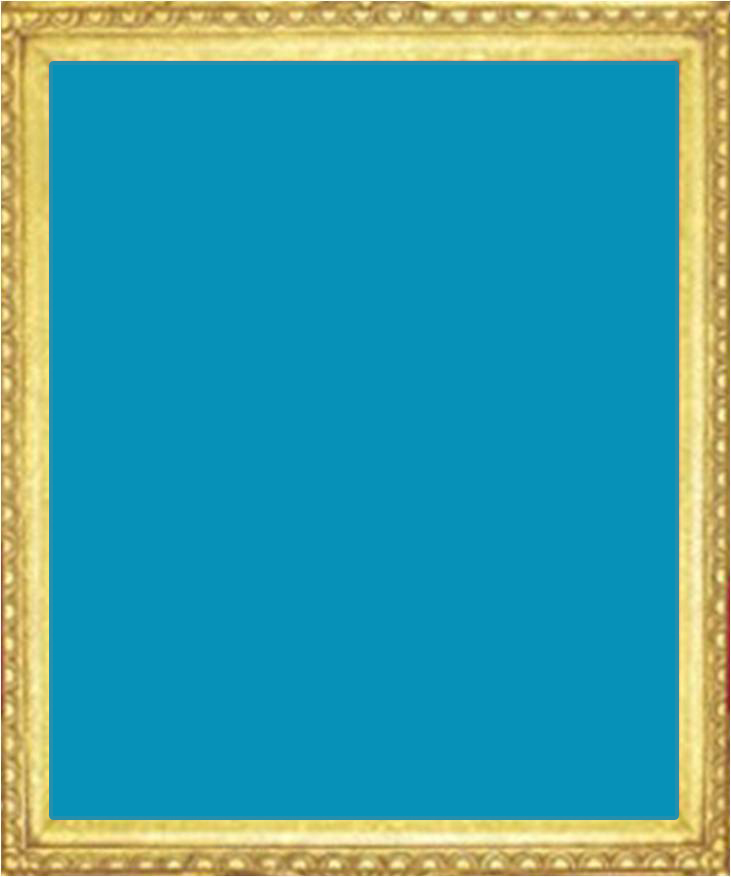 قُلْ اِنْ کُنْتُمْ تُحِبُّوْنَ اللّٰہَ فَاتَّبِعُوْنِیْ یُحْبِبْکُمُ اللّٰہُ وَیَغْفِرْ لَکُمْ ذُنُوْبَکُمْ وَاللّٰہُ غَفُوْرٌ رَّحِیْمٌ ﴿﴾ (آلِ عمران: 31)
کفار سے مقابلہ
کفار کی ذلت آمیز شکست اور واپسی
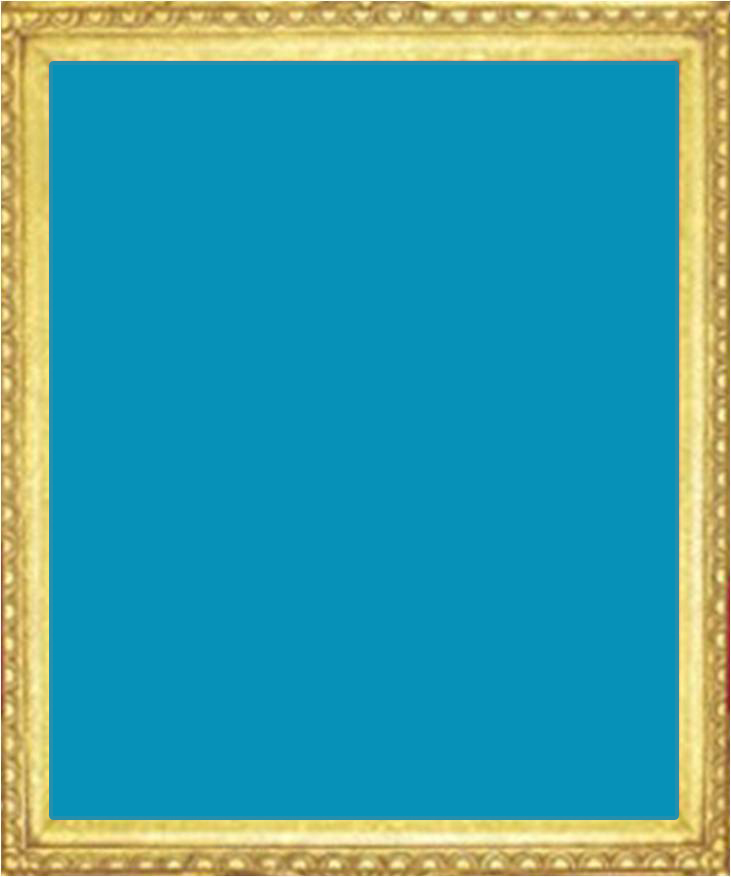 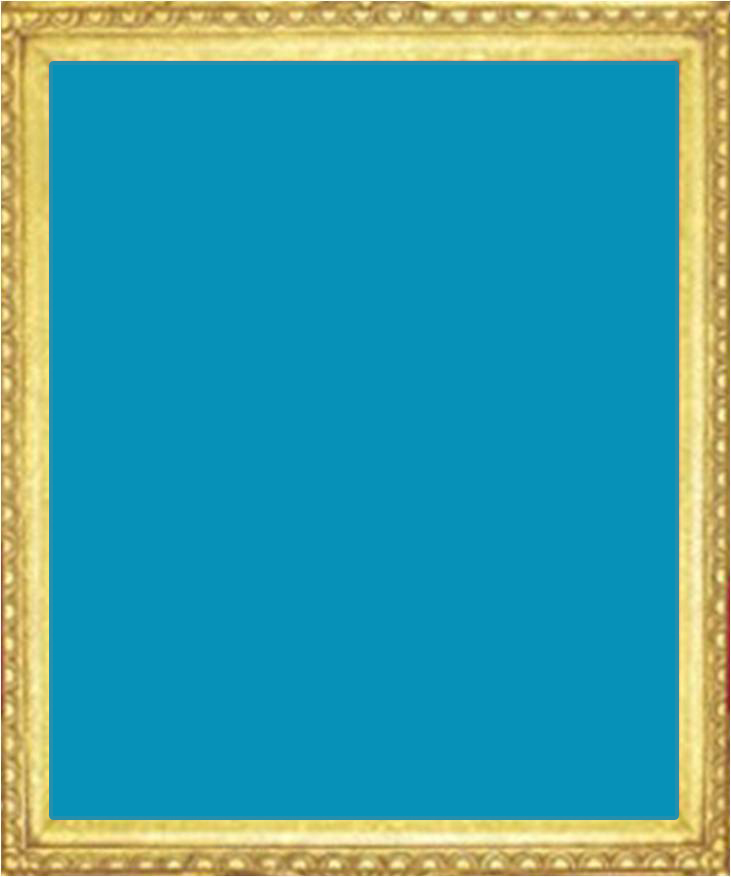 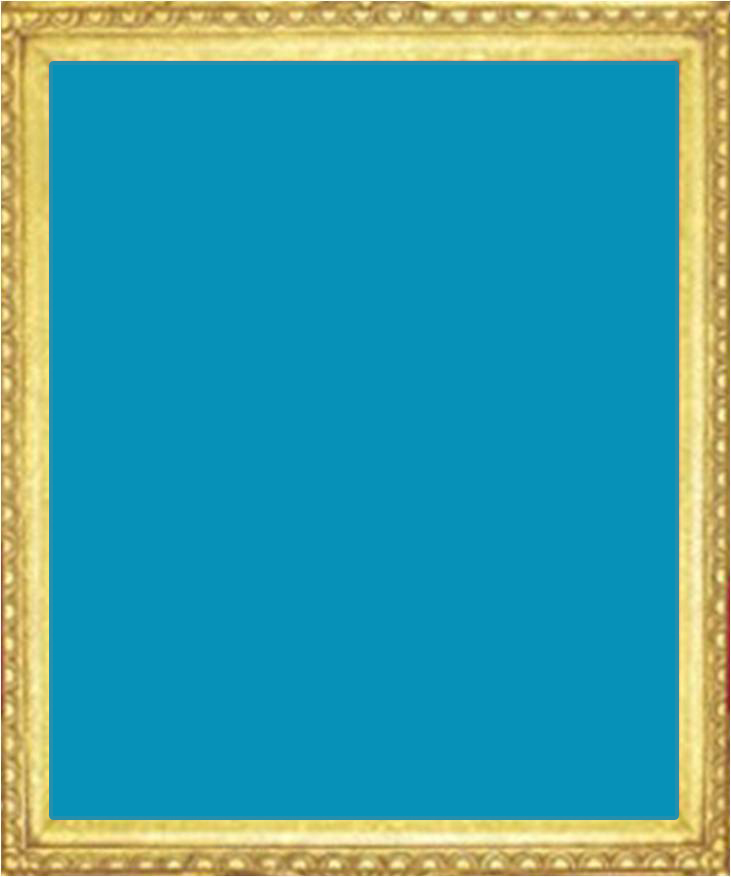 بخاری ہی کی روایت ہے کہ رسول الله ﷺ یہ دُعا فرمارہے تھے : 
اَللّٰہُمَّ مُنْزِلَ الْکِتَابِ سَرِیْعَ الْحِسَابِ اھْزِمِ الْاَحْزَابَ اَللّٰہُمَّ اھْزِمْہُمْ وَزَلْزِلْہُمْ 
”اے الله! کتاب اتارنے والے اور جلد حساب لینے والے، اِن لشکروں کو شکست دے۔ اے الله! اِنہیں شکست دے اور جھنجھوڑ کر رکھ دے“۔
یٰٓاَیُّہَا الَّذِیْنَ اٰمَنُوا اذْکُرُوْا نِعْمَةَ اللّٰہِ عَلَیْکُمْ اِذْ جَآئَتْکُمْ جُنُوْدٌ فَاَرْسَلْنَا عَلَیْہِمْ رِیْحًا وَجُنُوْدًا لَّمْ تَرَوْہَا وَکَانَ اللّٰہُ بِمَا تَعْمَلُوْنَ بَصِیْرًا﴿﴾ (الاحزاب : 9)
اَللّٰھُمَّ اسْتُرْ عَوْرَاتِنَا وَاٰمِنْ رَوْعَاتِنَا (بخاری)
”اے الله! ہماری پردہ پوشی فرما اور ہمیں خطرات سے مامون کردے“
غزوۂ بنو قریظہ
غزوۂ احزاب – ایک فیصلہ کن موڑ
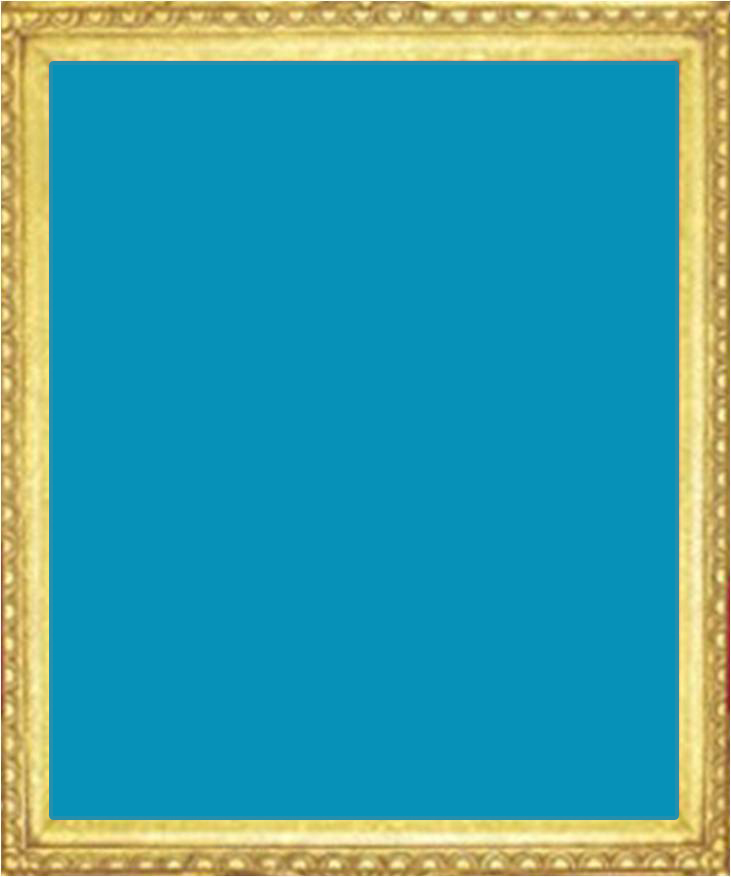 اَ لْاٰنَ نَغْزُوْہُمْ وَلَا یَغْزُوْنَا، نَحْنُ نَسِیْرُ اِلَیْہِمْ (بخاری)
اب ہم اُن پر چڑھائی کریں گے ،وہ ہم پر چڑھائی نہ کریں گے اب ہمارا لشکر اُن کی طرف جائے گا۔
صلحِ حدیبیہ
فتح و نصرت کا آغاز
تمہیدی نکات
صلح حدیبیہ کا پس منظر
مشرکینِ مکّہ کی طرف سے مزاحمت
قریش کی طرف سے ایلچیوں کی آمد
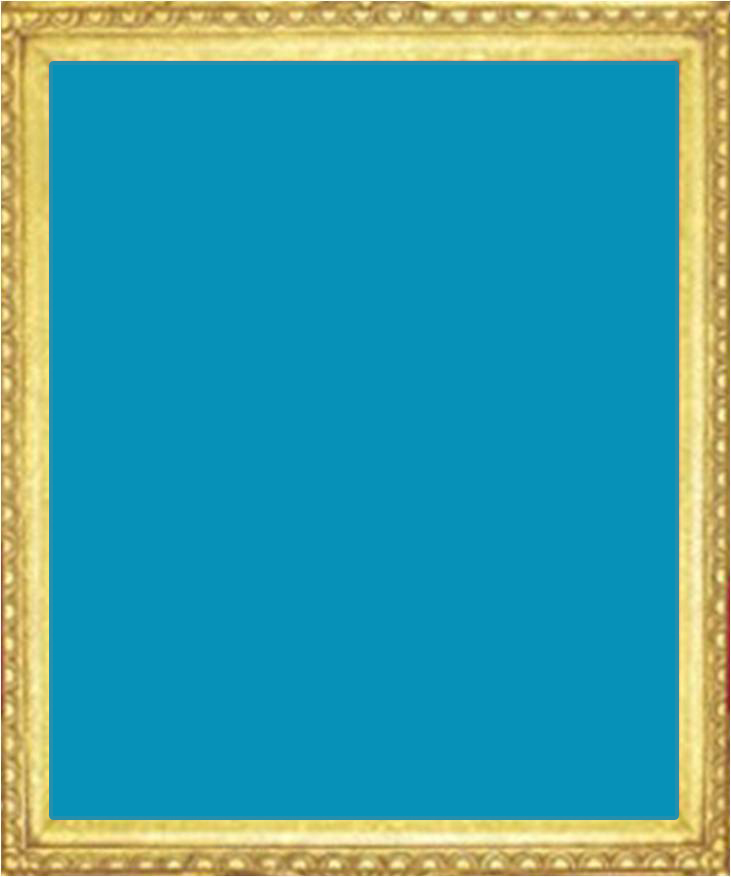 اے قوم! بخدا میں قیصر وکسریٰ اور نجاشی جیسے بادشاہوں کے پاس جاچکا ہوں، بخدا میں نے کسی بادشاہ کو نہیں دیکھا کہ اُس کے ساتھی اُس کی اتنی تعظیم کرتے ہوں جتنی محمد کے ساتھی محمد کی تعظیم کرتے ہیں۔ خدا کی قسم! وہ تھوکتے تھے تو کسی نہ کسی آدمی کے ہاتھ پر تھوک پڑتا تھا اور وہ شخص اِسے اپنے چہرے اور جسم پر مل لیتا تھا۔ جب وہ کوئی حکم دیتے تھے تو اُس کی بجا آوری کے لئے سب دوڑ پڑتے تھے۔ جب وضو کرتے تھے تو معلوم ہوتا تھا کہ وضو کے پانی کے لئے لوگ لڑ پڑیں گے۔ جب کوئی بات بولتے تھے ،سب آوازیں پست کرلیتے تھے۔وہ فرطِ تعظیم کے سبب اُنہیں بھرپور نظر سے نہ دیکھتے تھے۔ اُنہوں نے تمہارے سامنے ایک اچھی تجویز پیش کی ہے، لہٰذا اُسے قبول کرلو“۔
صلح اور اُس کی یک طرفہ شرائط
صلح کی یک طرفہ شرائط
صلح کے بعد کے واقعات
صلح حد یبیہ - فتحِ مبین
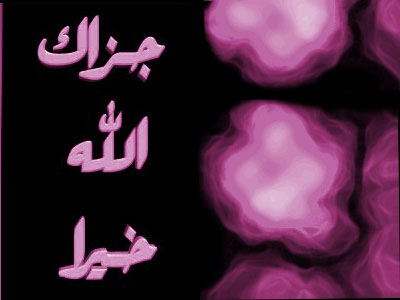 A Presentation  by Academic  Department
Anjuman 
Khuddam-ul-Quran Sindh, Karachi
Defence Campus
www.QuranAcademy.com